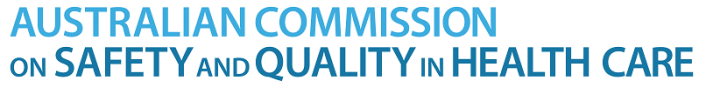 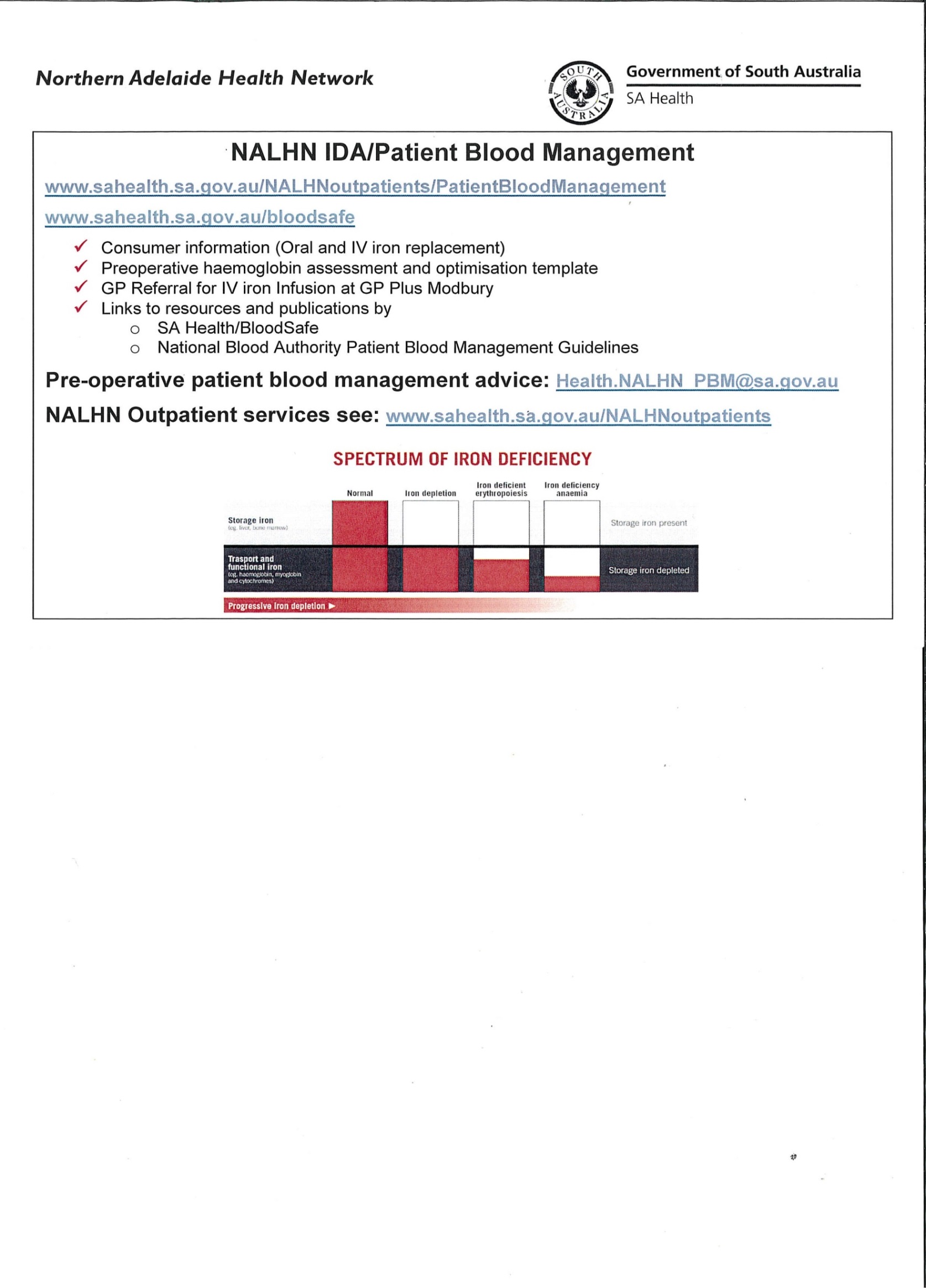 SAMPLE RESOURCE FOR IMPROVED PBM
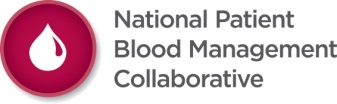